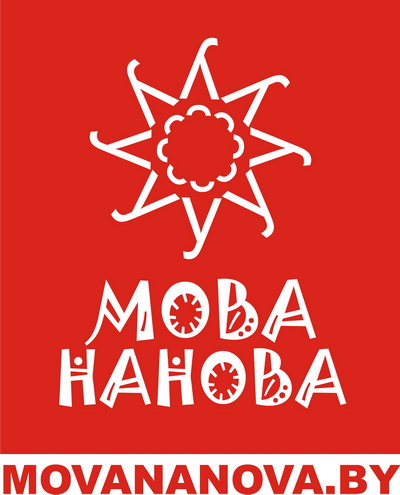 Рэстаўрацыя
Рэстаўрацыя
Рэканструкцыя
Культурны набытак / здабытак
Культурныя даброты / каштоўнасці
Наяўны фонд пабудоваў
Архітэктурная спадчына: помнікі, групы будынкаў (ансамблі), мясціны або культурныя краявіды (ландшафты)
Культурнае (рукатворнае, штучнае) асяроддзе
Прыроднае асяроддзе (наваколле, акружэнне, атачэнне)
Старадаўні, старасвецкі, старажытны
Гарадская тканка, сетка, тэкстура, структура, фактура
Гістарычны цэнтр, старажытнае ядро, старое места, стары горад
Занядбаны раён (абшар), трушчобы
Карыстаны, выкарыстаны, скарыстаны
Патрыманы
Спрацаваны
Ужыты (ужываны), спажыты (спажываны)
Напаўразбураны: друзлы (мур), спарахнелы (зруб) 
Пагоршаны, сапсаваны, папсаваны
Пашкоджаны
Здэградаваны, заняпалы, агнілы, пахілы
Разбураны, знішчаны
Знесены
Зруйнаваны
Культурныя вартасці аб’ектаў спадчыны (вартасць ідэнтычнасці, мастацкая, тэхнічная вартасць, вартасць рэдкасці)
Сацыяльна-эканамічныя вартасці аб’ектаў спадчыны (эканамічная, функцыянальная, адукацыйная, пазнавальная, палітычная вартасці)
Аўтэнтычнасць, сапраўднасць
Захаванне
Інвентарызацыя: выяўленне, улік (складанне спісу), наданне статусу 
Ахова, абарона 
Захаванне (кансервацыя)
Узмацненне (канструкцый)
Рэстаўрацыя (цэласная або частковая (фрагментарная))
Анастылёз (-іс) – аднаўленне будынка з аўтэнтычных элементаў, якія былі разбураныя, напрыклад, у выніку стыхійнага бедства
Выкарыстанне
Догляд, утрыманне (бягучы рамонт)
(Гістарычная) рэканструкцыя, адбудова, аднаўленне
(Тэхнічная) рэканструкцыя, мадэрнізацыя
Гарадское планаванне
Ахоўная зона / ахоўны абшар
Інтэграванае захаванне (комплексная рэгенерацыя) гарадскіх абшараў:
Рэутылізацыя (паўторнае выкарыстанне)
Валярызацыя (падвышэнне вартасці)
Рэвіталізацыя (ажыўленне)
Рэабілітацыя (аздараўленне)